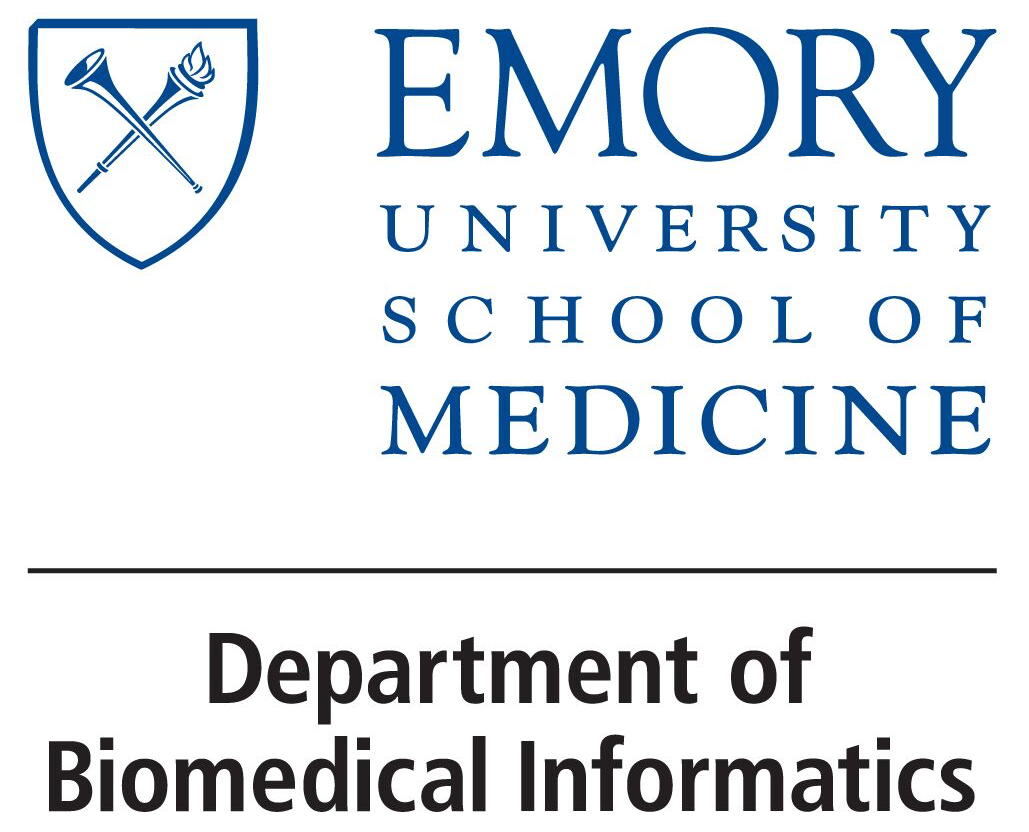 BMI 510: Linear Regression I
J. Lucas McKay, Ph.D., M.S.C.R.
Departments of Biomedical Informatics and Neurology, Emory University, Atlanta, GA USA  
 Department of Biomedical Engineering, Georgia Institute of Technology, Atlanta, GA, USA
Outline
Introduction to part II of the class
A motivating example
Introduction to linear regression
Solving a regression problem with an ANOVA
Parameterization and coefficient interpretation
Linear least squares
Inference on regression coefficients
Implementation in software
Biostatistics for Machine Learning: Part II
We have covered basic probability, simple tests, and ANOVA. (Along with a lot of data management and practicing coding.)

Now that we have the basics of a statistical test, we can move on to the general purpose approach applied in the majority of clinical / epidemiological papers – regression. This is sometimes referred to just as "modeling."

We have discussed linear regression before in the context of simple problems like y=mx+b, where x is a continuous numerical variable.

We will see that that regression is not usually applied that way in clinical / epi work, and that it will be able to answer a much wider range of scientific questions.
Outline
Introduction to part II of the class
A motivating example
Introduction to linear regression
Solving a regression problem with an ANOVA
Parameterization and coefficient interpretation
Linear least squares
Inference on regression coefficients
Implementation in software
Question (adapted from Dr. Mitch Klein)
Multiple choice. Consider a dataset containing the heights of 100 adult individuals of the same ethnic origin.

Among which of the following sets of measurements would you expect the greatest variance?
All 100 individuals are male
All 100 individuals are female
50 individuals are male and 50 are females
Some points concerning the question
Height distribution
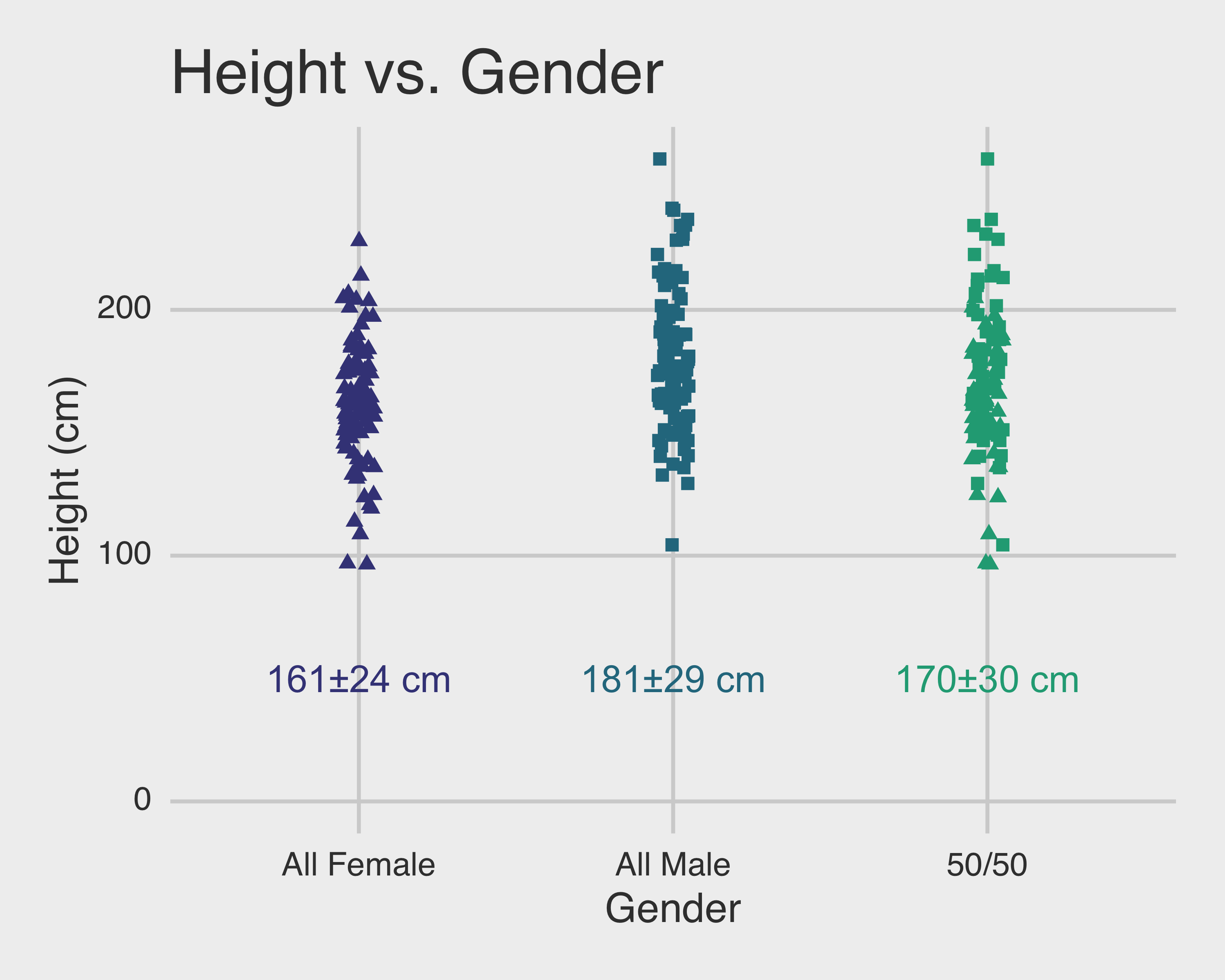 There is always some systematic and random variation in real-world problems
A regression formulation
Because of this, it is more common to use a regression framework, which in its most broad application is referred to as Generalized Linear Modeling.

Where ANOVA uses categorical grouping variables to compare means, regression uses continuous grouping variables to compare slopes.

Very often, the slopes we consider describe changes in the outcome variable for a 1 unit change (a dummy variable) in the grouping variable.

These two techniques are very closely related.
A regression formulation
A regression formulation
One-hot / dummy encoding
A simpler model
Let's consider a simpler model with only 1 degree of freedom, expected lifetimes in men and women.

First let's do an ANOVA.
A simpler model
A simpler model
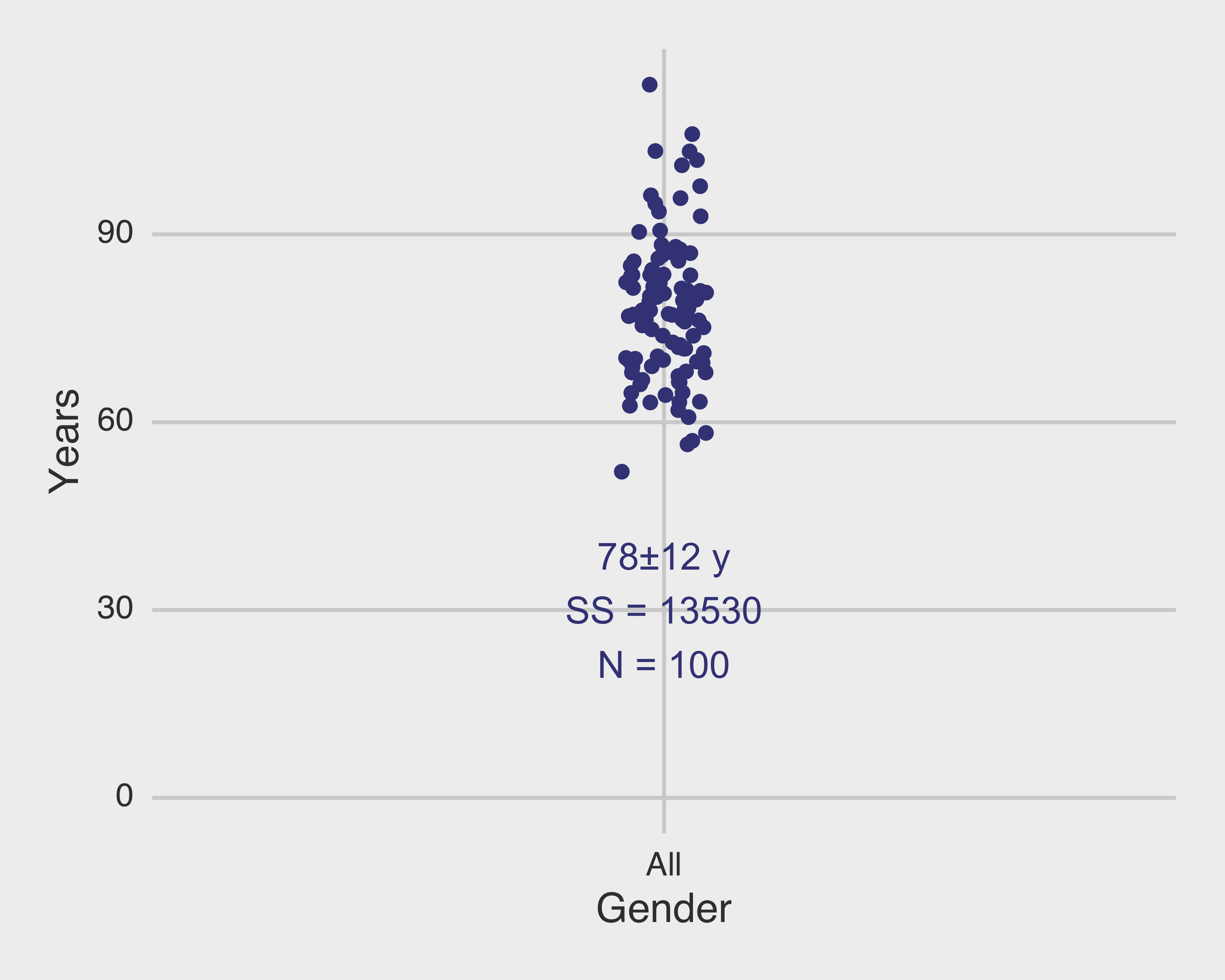 A simpler model
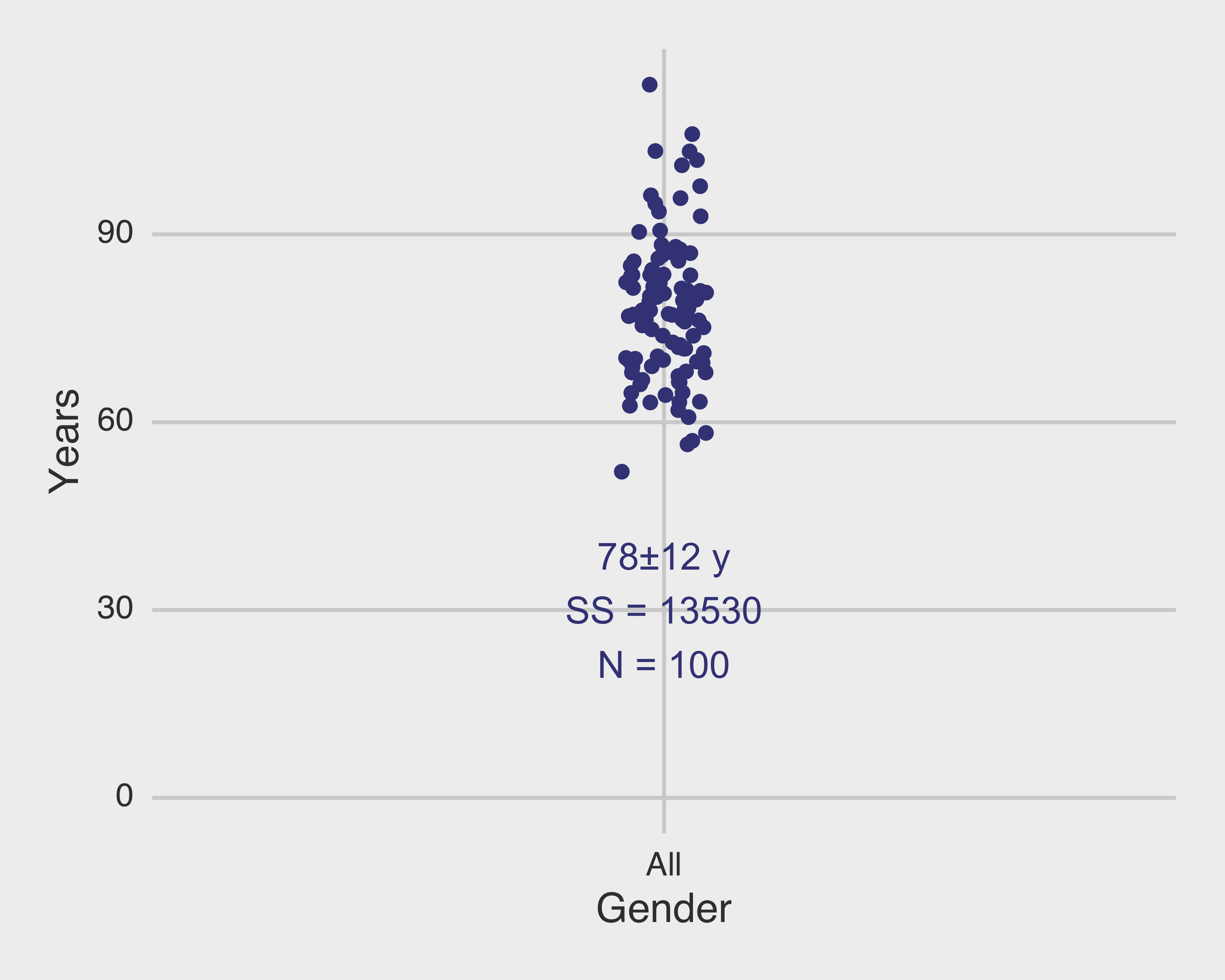 A simpler model
A simpler model
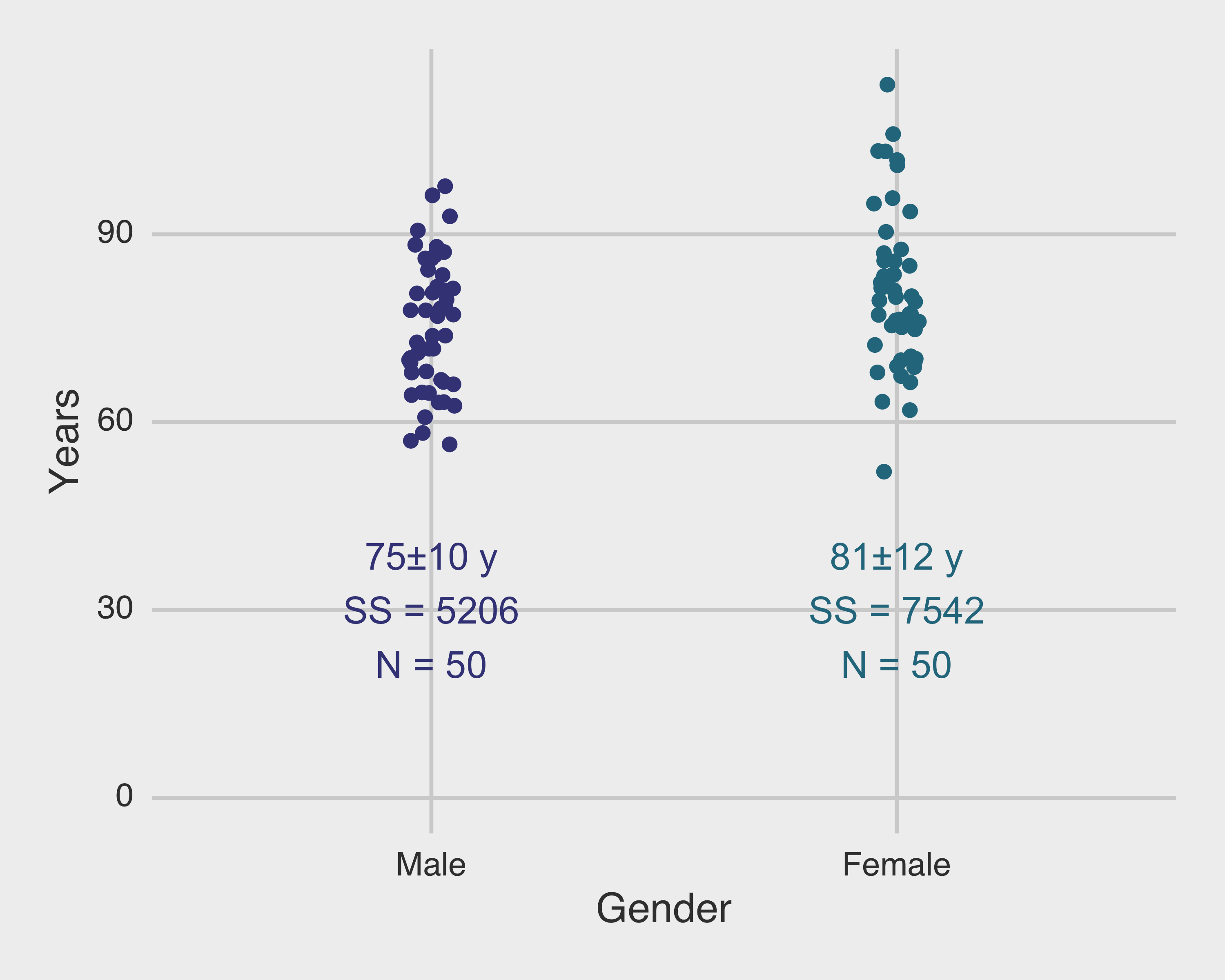 A simpler model
A simpler model
A simpler model
A simpler model
A simpler model
A simpler model – regression approach
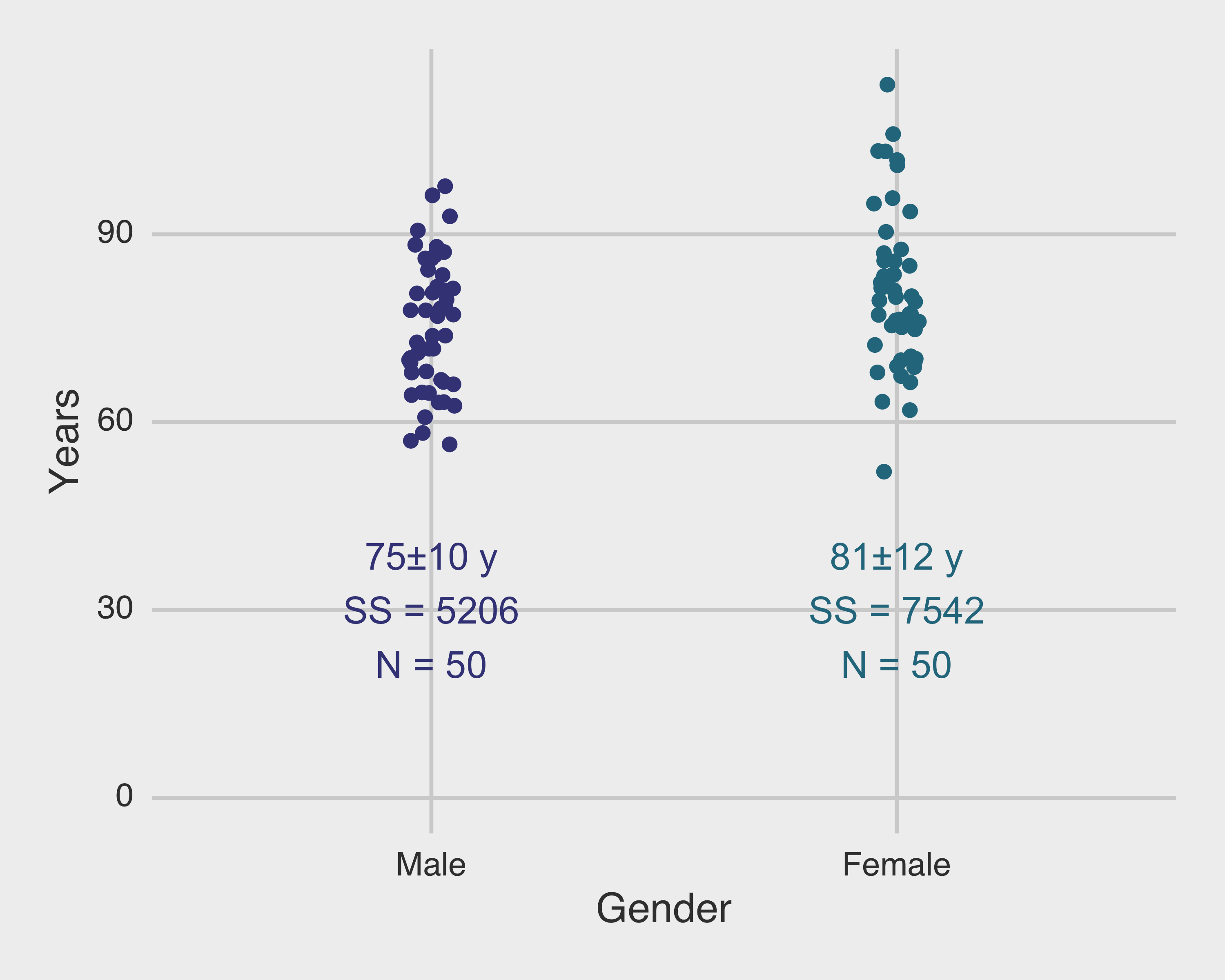 A simpler model – regression approach
Coefficient interpretation
Coefficient interpretation
Fitting the coefficients: linear least squares
Rice
Fitting the coefficients: linear least squares
Rice
Fitting the coefficients: linear least squares
Rice
Fitting the coefficients: linear least squares
Rice
Fitting the coefficients: linear least squares
Fitting the coefficients: linear least squares
Let’s say, for sake of argument, we take the second approach.
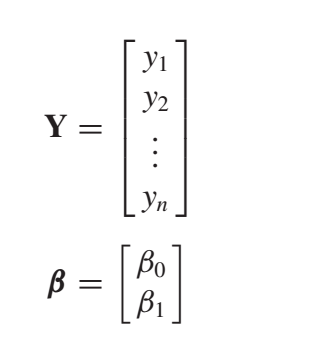 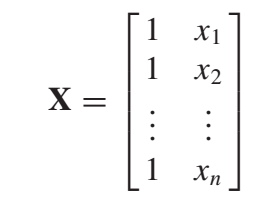 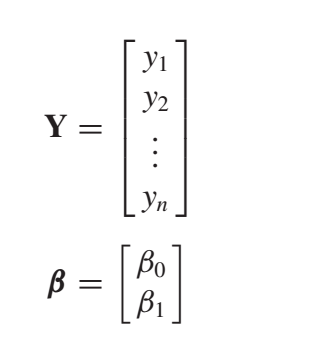 ×
≈
Rice
Fitting the coefficients: linear least squares
Fitting the coefficients: linear least squares
Assumptions necessary for linear regression
Assumptions necessary for linear regression
Statistical properties of the coefficients
Statistical properties of the coefficients
Fitting the coefficients: linear least squares
A simpler model – regression approach
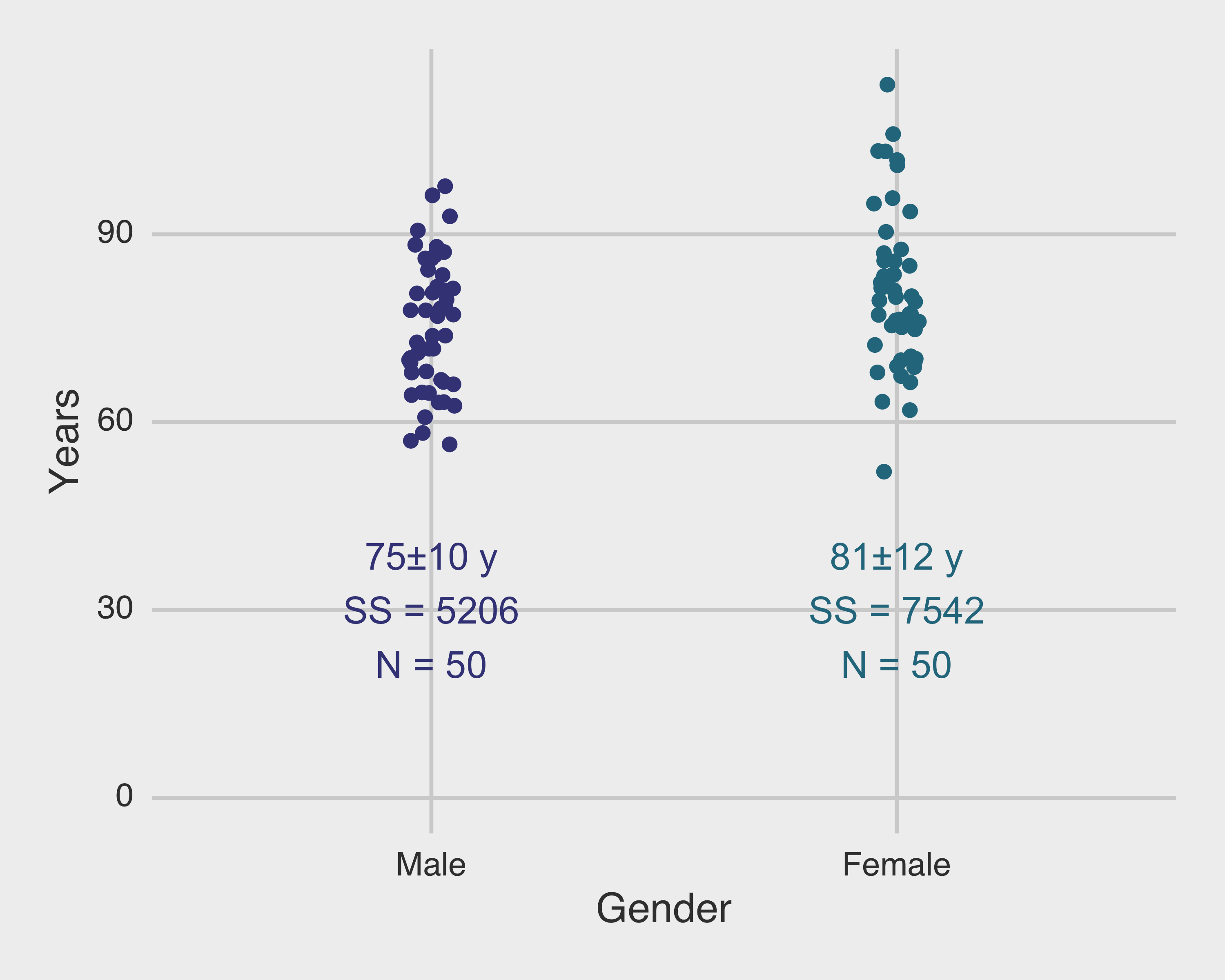 Plot of residuals
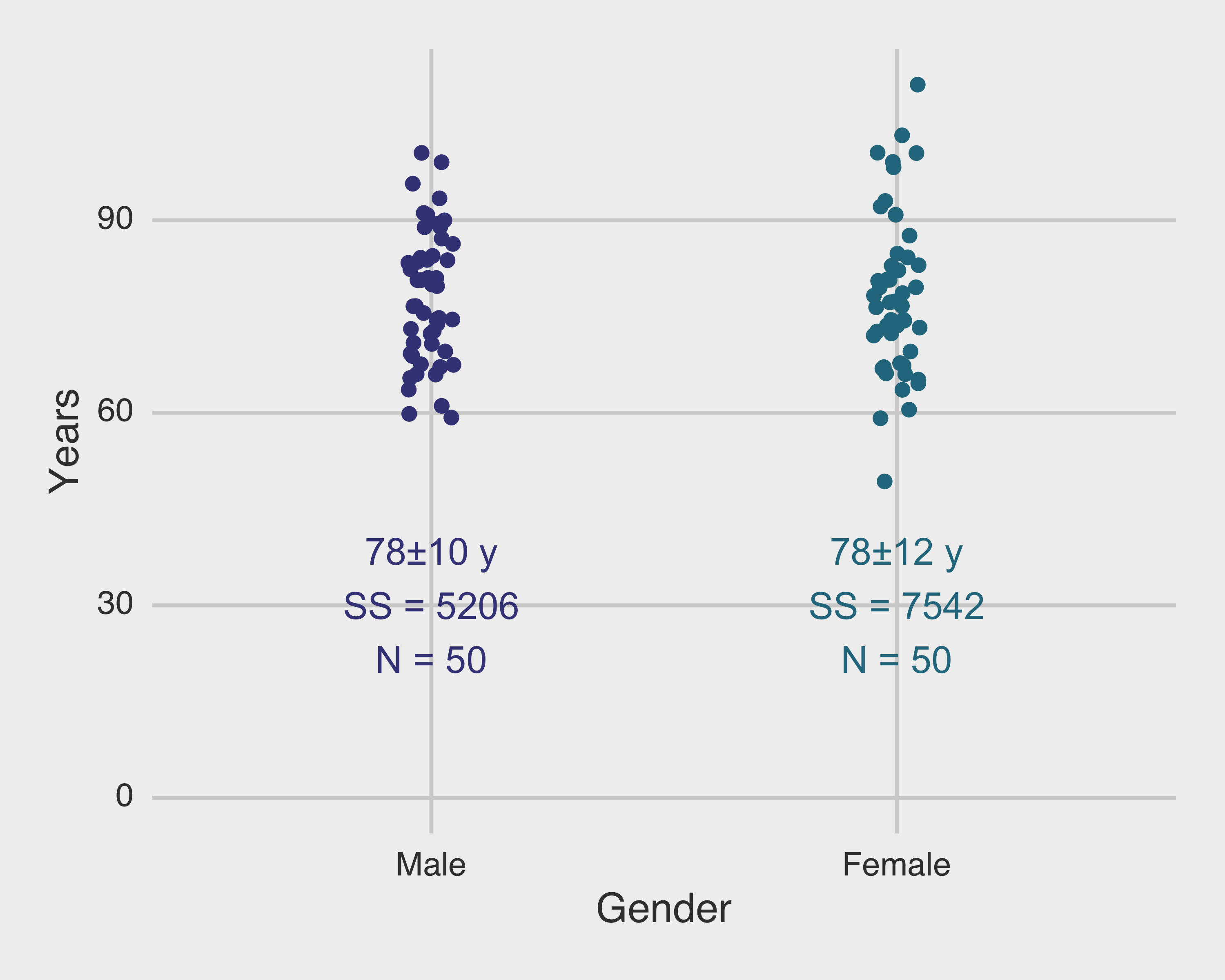 Fitting the coefficients: linear least squares
Fitting the coefficients: linear least squares
The design matrix X was:
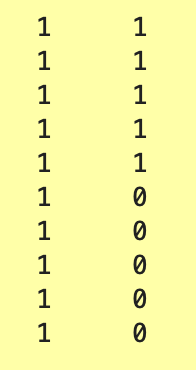 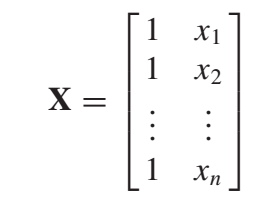 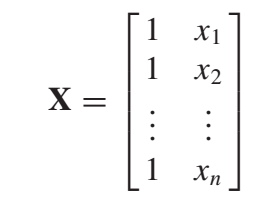 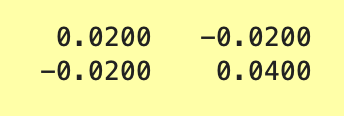 (should be 100 rows)
Fitting the coefficients: linear least squares
Fitting the coefficients: linear least squares
Outline
Introduction to part II of the class
A motivating example
Introduction to linear regression
Solving a regression problem with an ANOVA
Parameterization and coefficient interpretation
Linear least squares
Inference on regression coefficients
Implementation in software
Hypothesis tests on coefficients
Hypothesis tests on coefficients
Hypothesis tests on coefficients
Hypothesis tests on coefficients
Hypothesis tests on coefficients
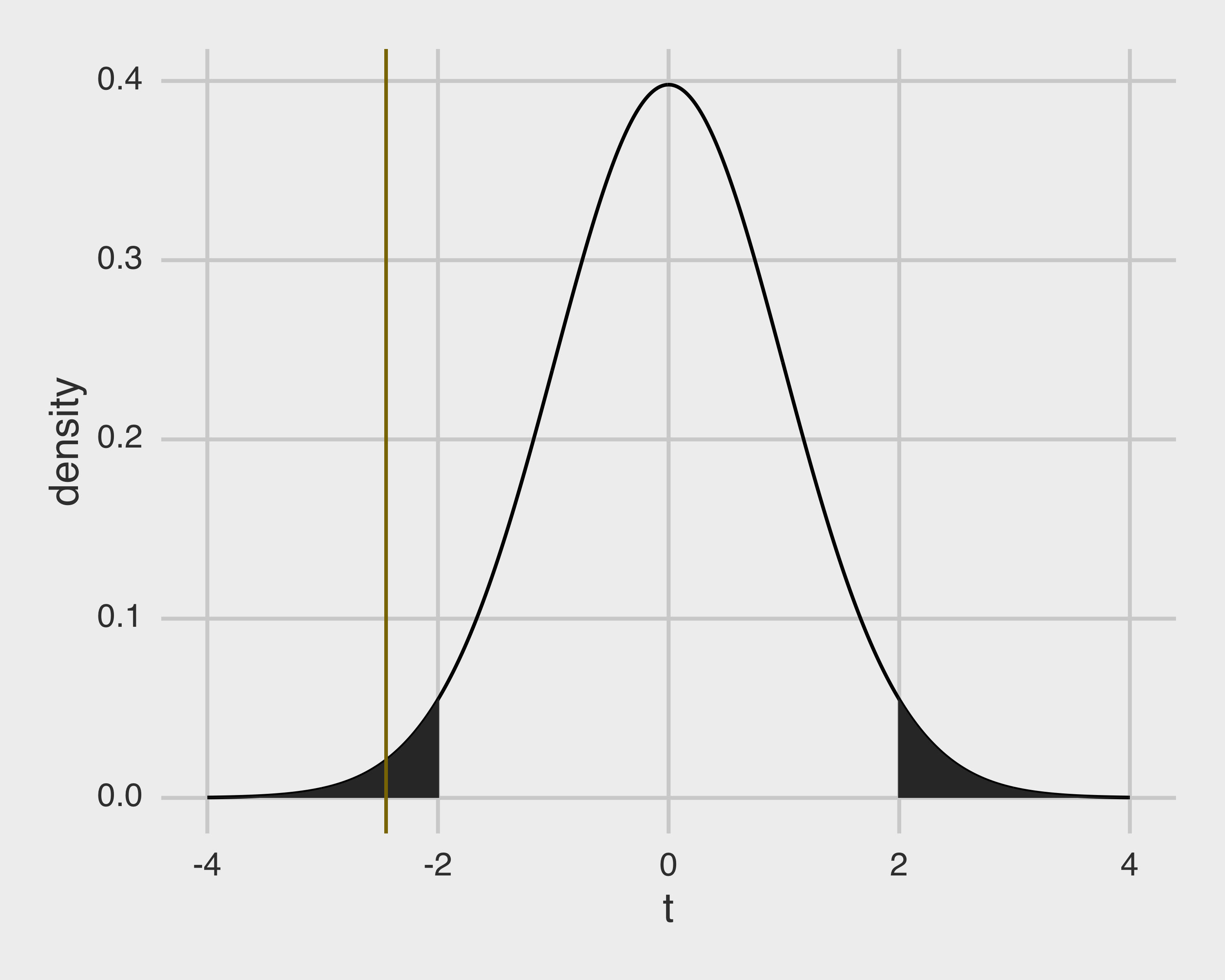 Hypothesis tests on coefficients
Recall: ANOVA result
In this case, the design is balanced and all of the ANOVA assumptions are met.

As a result, the regression t-test and ANOVA F-test P values are identical.

In general the regression approach is much more flexible but will give the same results as ANOVA if the assumptions are met. So you will probably not need ANOVA very often.
Outline
Introduction to part II of the class
A motivating example
Introduction to linear regression
Solving a regression problem with an ANOVA
Parameterization and coefficient interpretation
Linear least squares
Inference on regression coefficients
Implementation in software
How this is implemented in software
In dedicated statistics software like SAS, the fitted model coefficients are supplied with estimates of their standard errors and p-values from hypothesis tests comparing the values to zero.

Depending on the type of model used, these tests may be presented as F, t, Wald, or other types.

The broom package in R will produce this type of behavior for you.
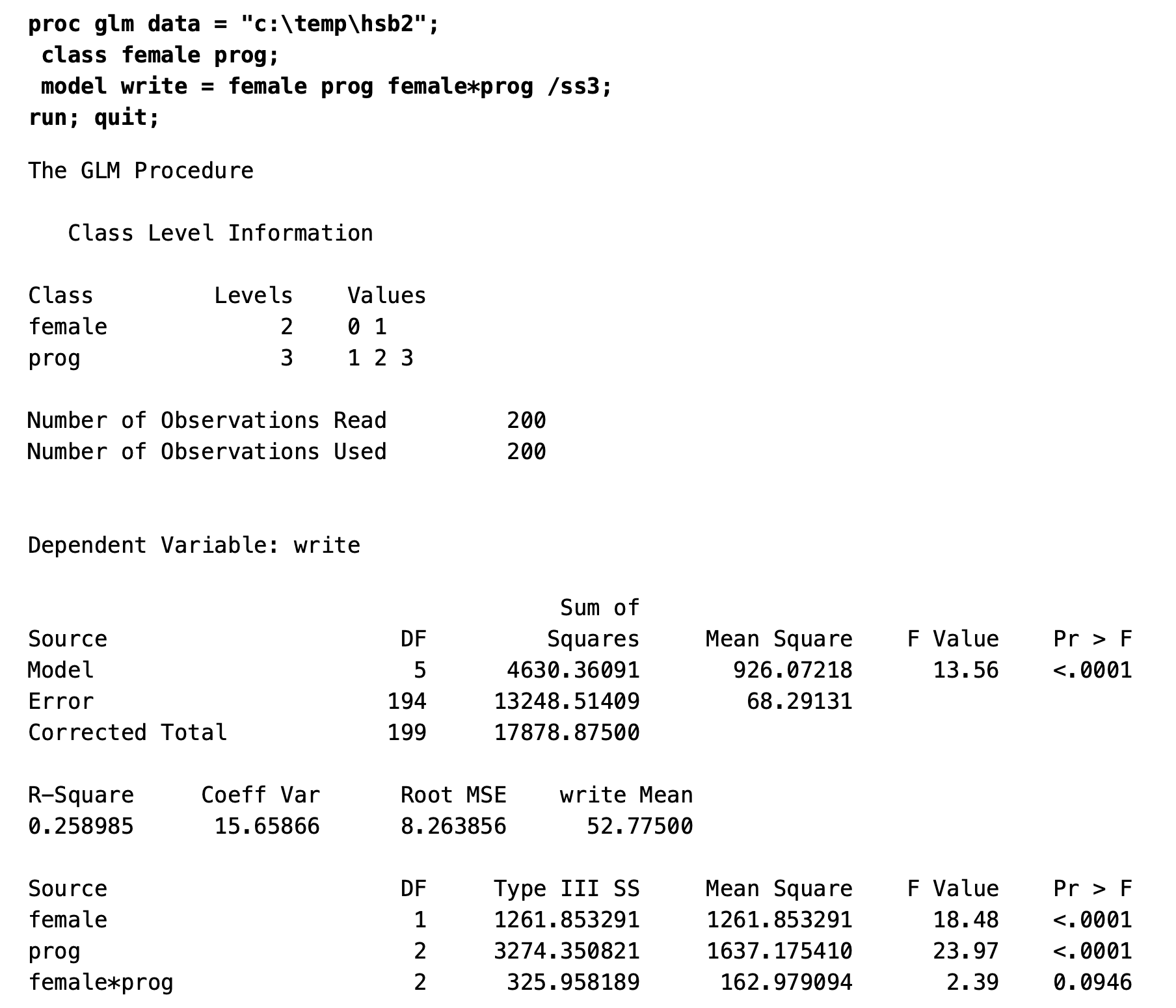 https://stats.idre.ucla.edu/sas/output/glm/
How this is implemented in software
Because in general the test formulations are asymptotically equivalent, it is often fine to keep the default behavior.

Once the coefficients are fit with lm, anova and broom::tidy produce the same p-value to several decimal places.
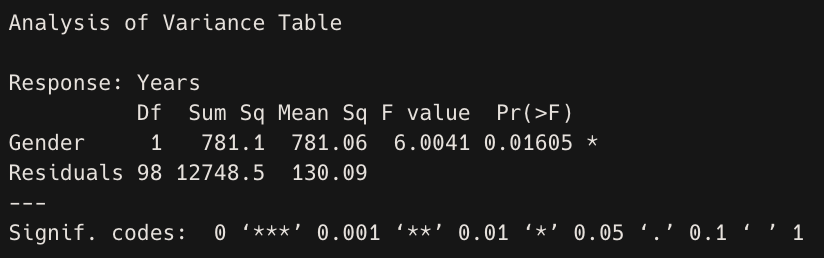 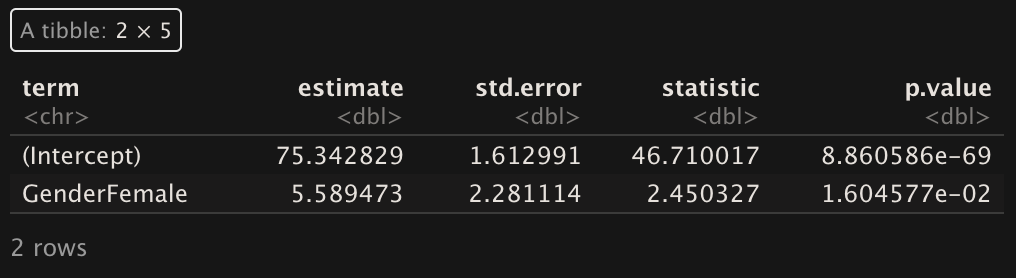 Outline
Introduction to part II of the class
A motivating example
Introduction to linear regression
Solving a regression problem with an ANOVA
Parameterization and coefficient interpretation
Linear least squares
Inference on regression coefficients
Implementation in software